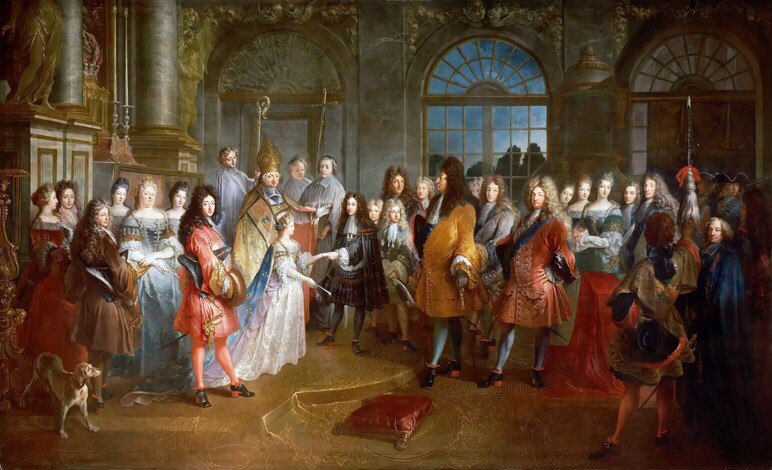 1
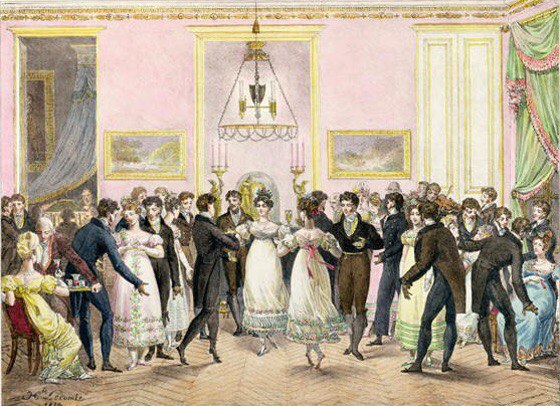 2
Макет:  «Панорама Санкт-Петербурга»
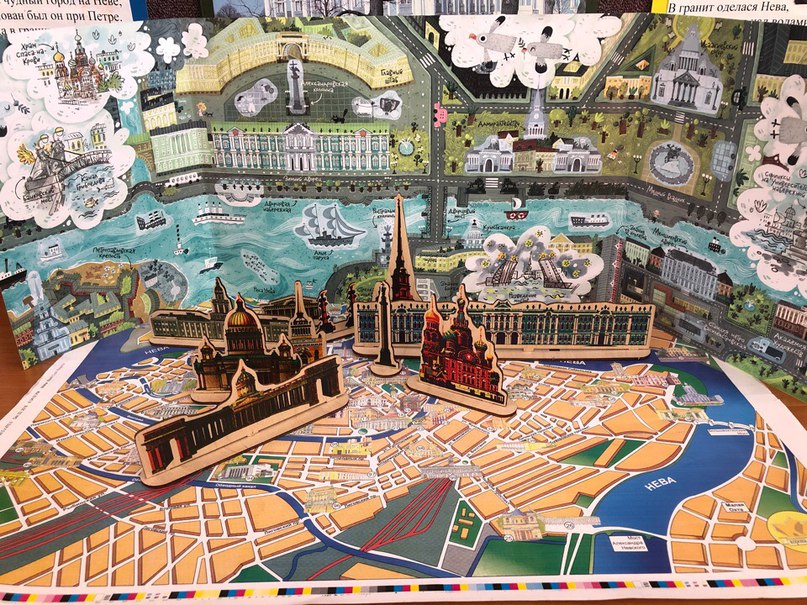 Работа 12 группы
3
Коллаж « Рисунки детей »
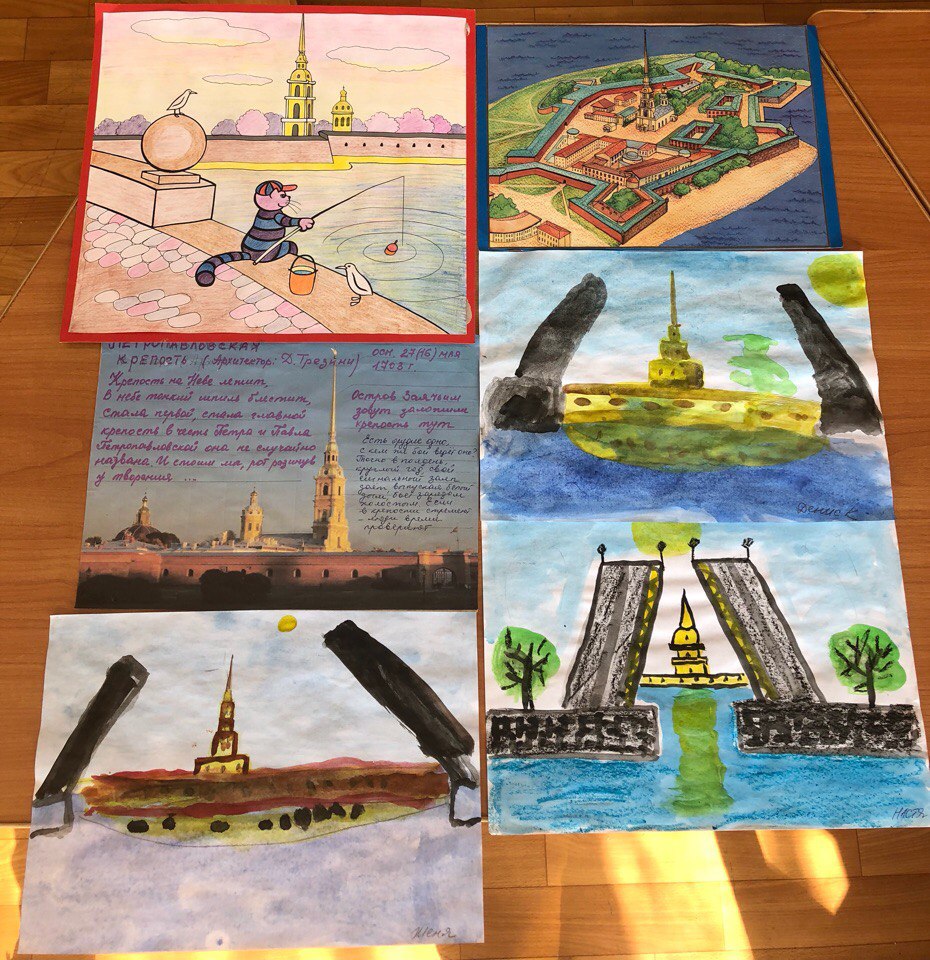 Работа 12 группы
4
Этюд : « Вид Санкт-Петербурга »
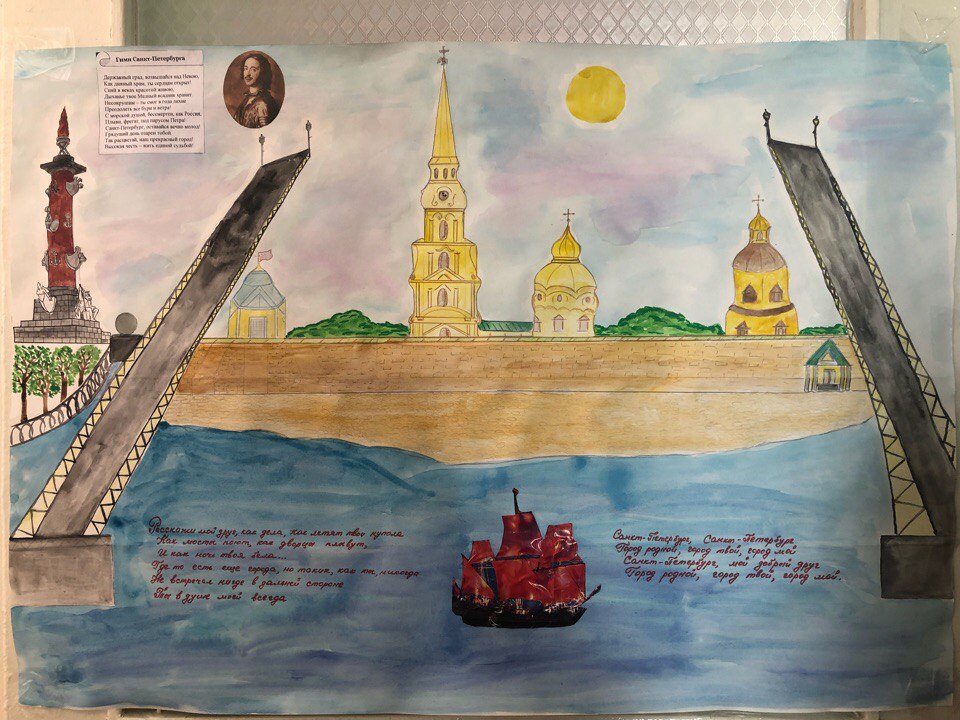 Акварель : работа Корневой И.А (воспитатель 12 группы)
5
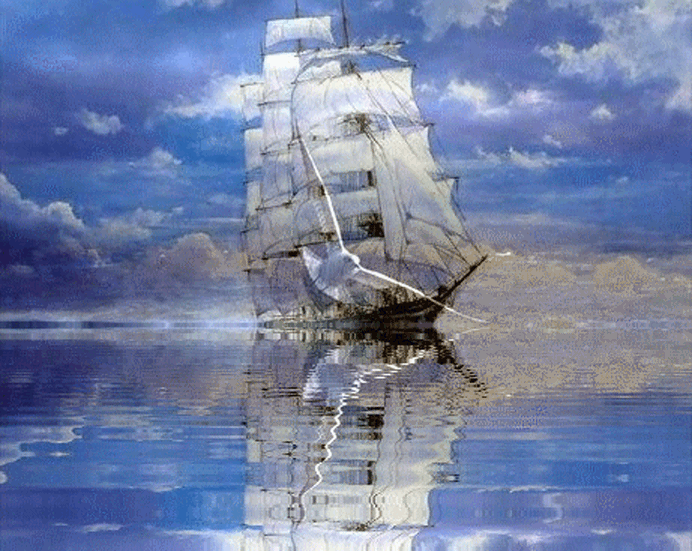 6
Адмиралтейство глазами детей
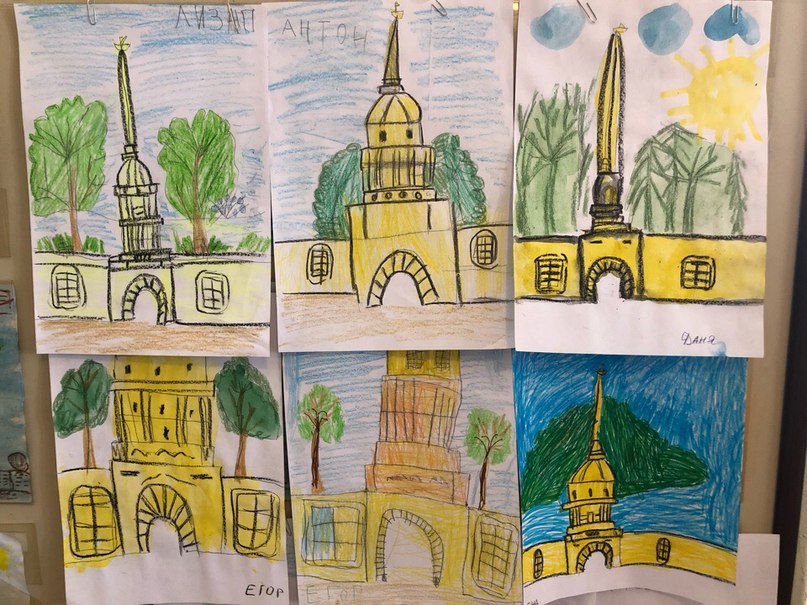 Карандаш, мелки (рисунки детей)
7
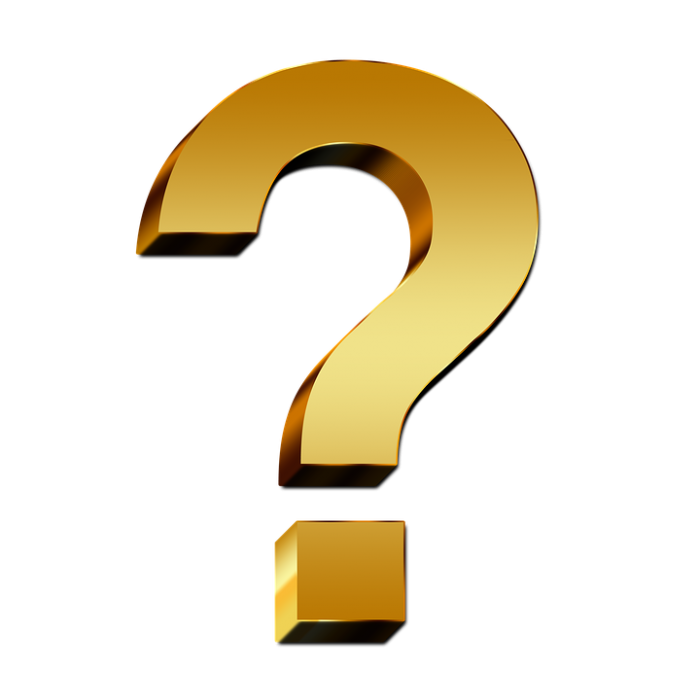 8
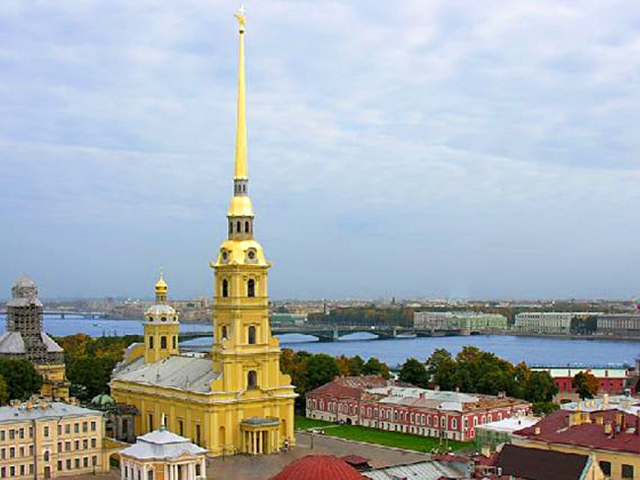 После загадок
9
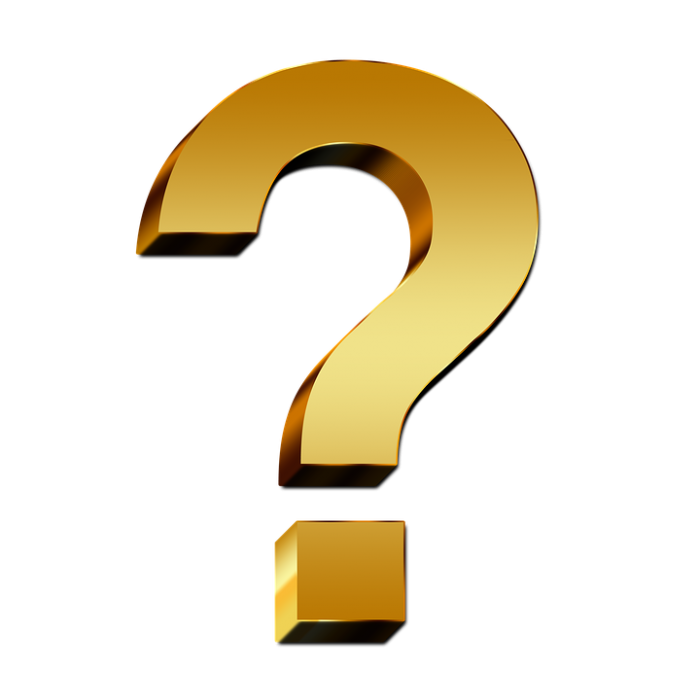 10
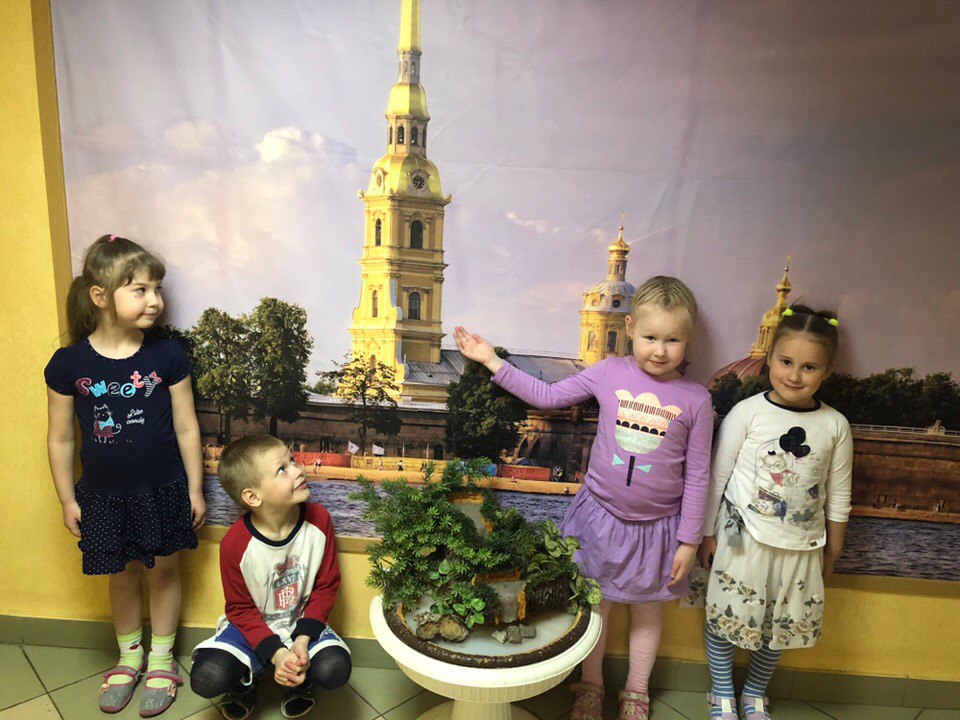 11
Адмиралтейство
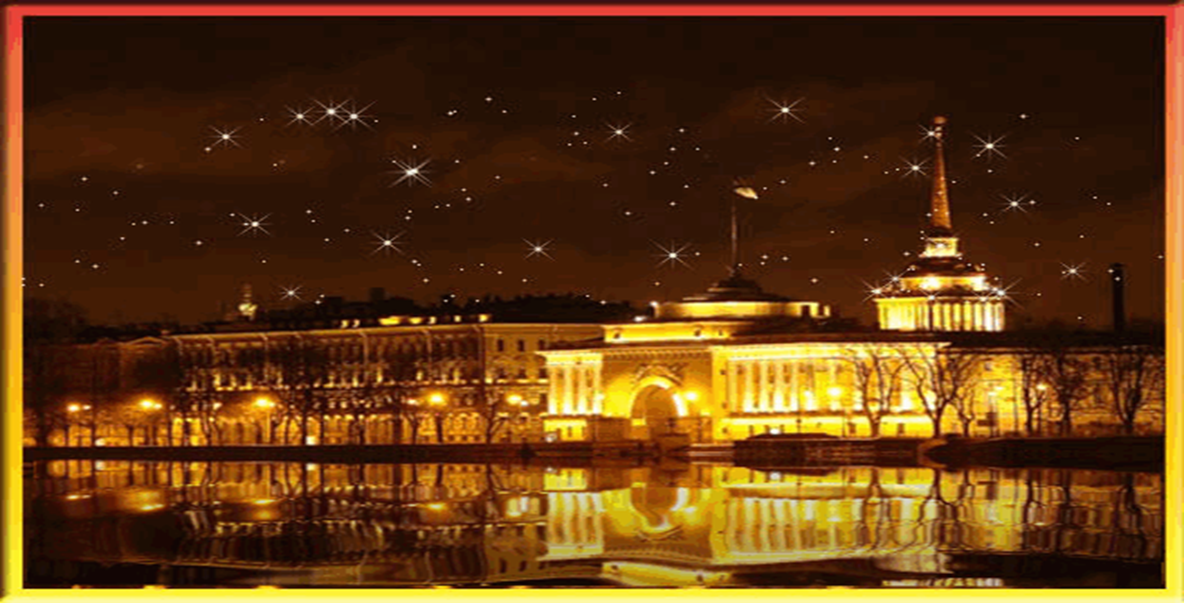 12
Стрелка Васильевского острова
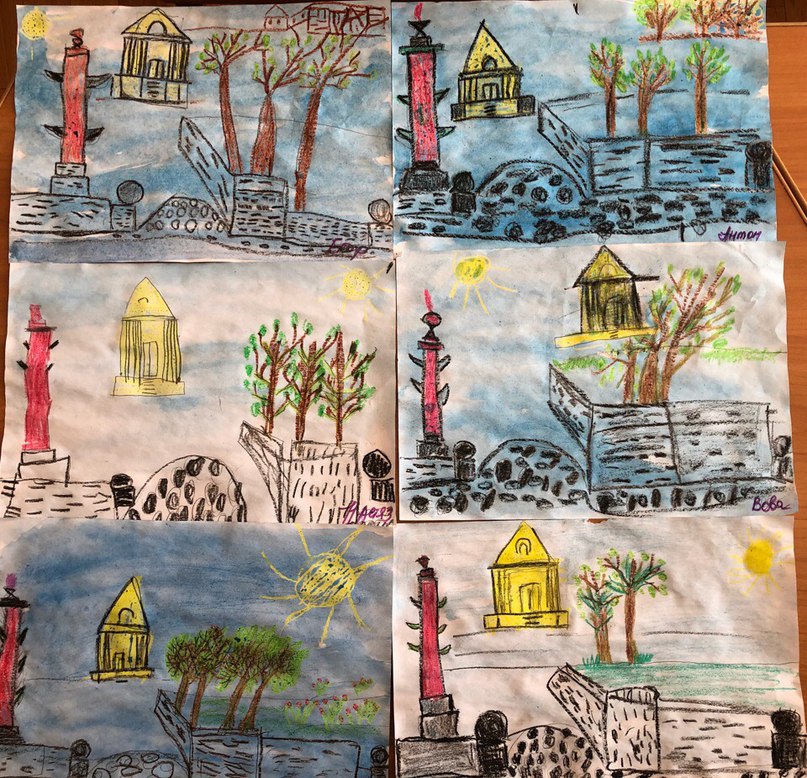 Цв карандаши, мелки. Работа детей 12 группы
13
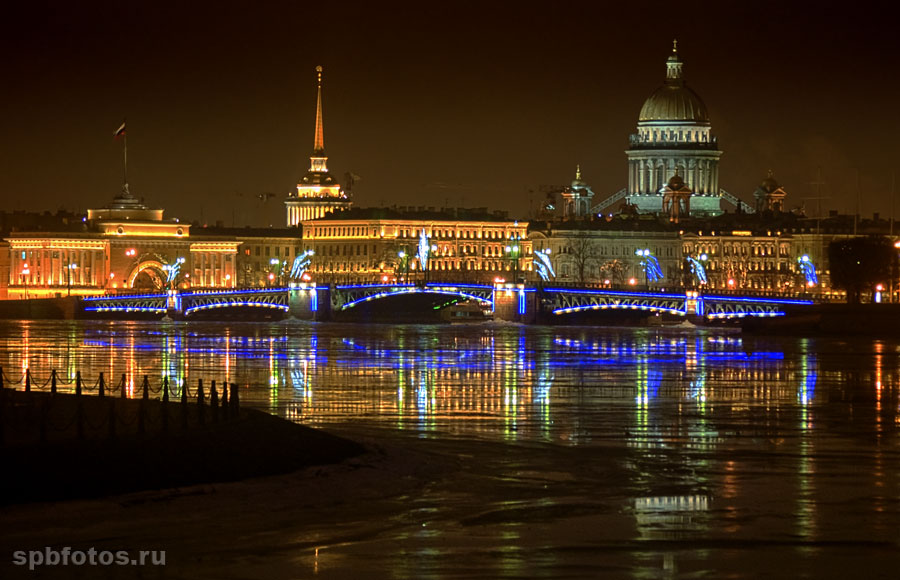 14
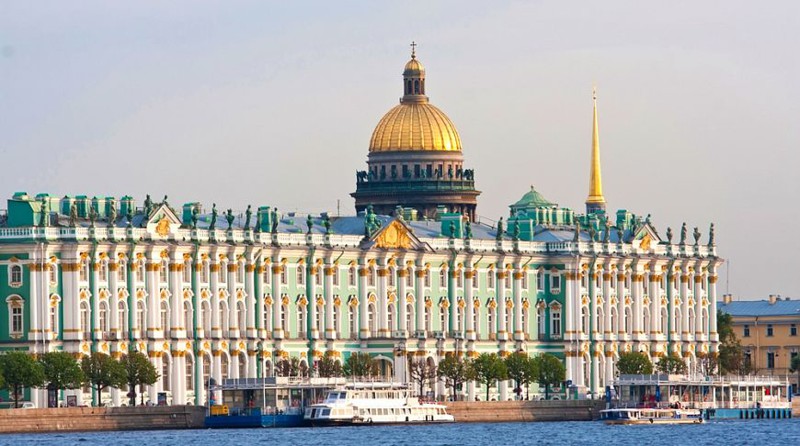 «Сияет город над Невой….»
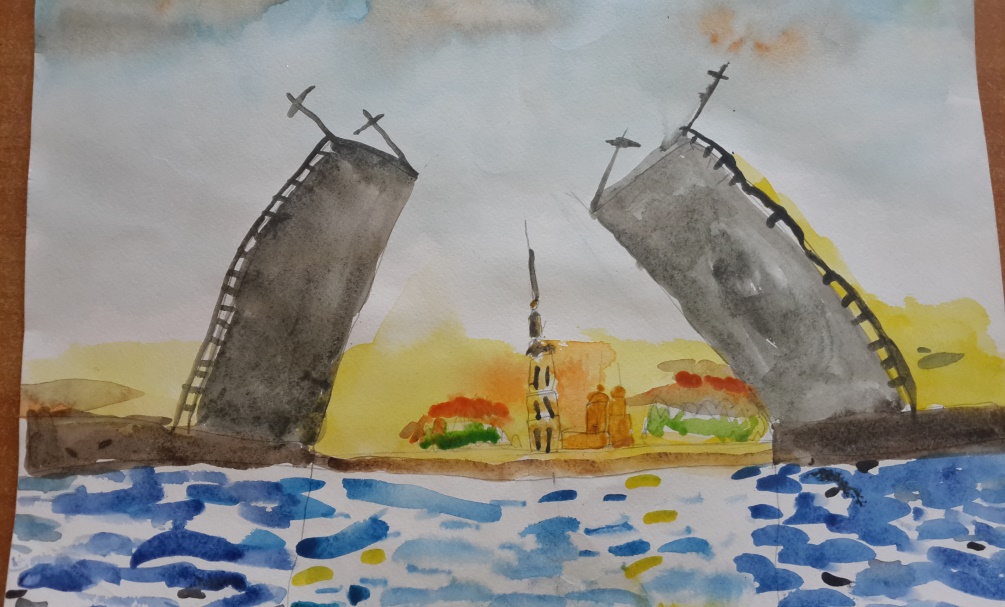 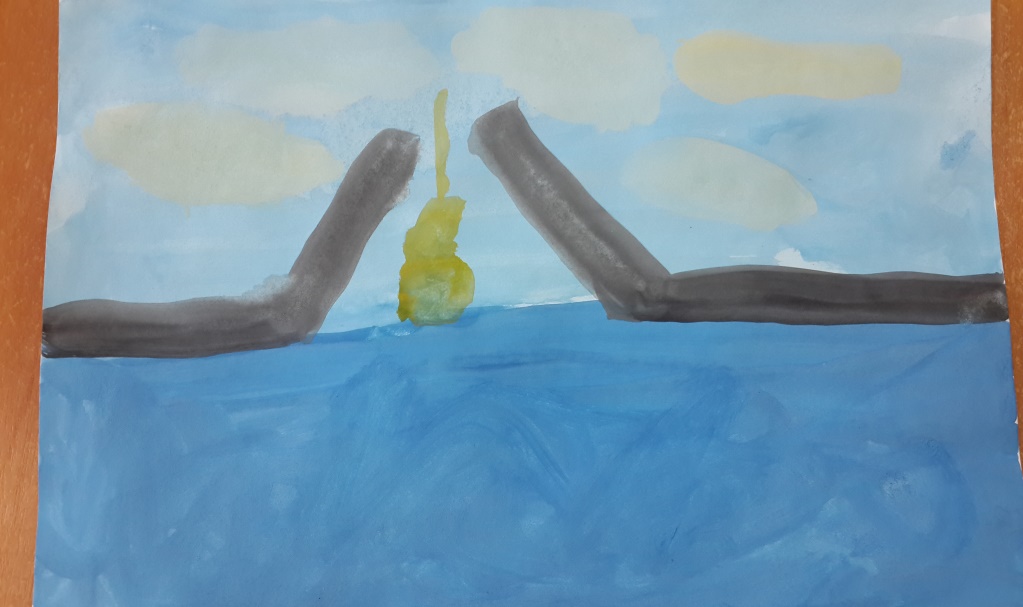 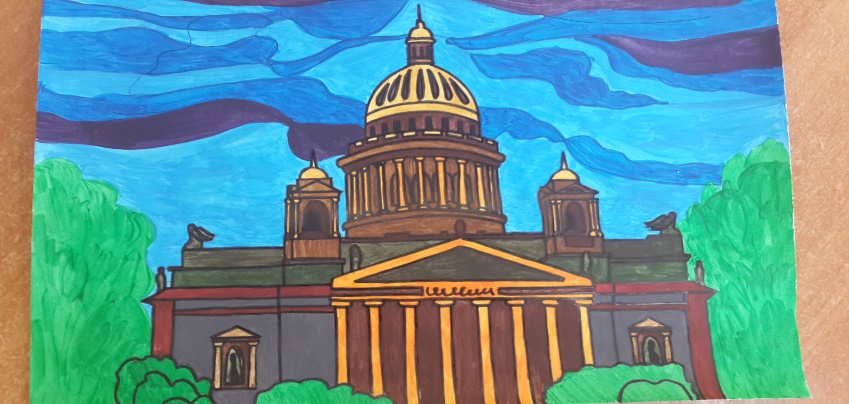 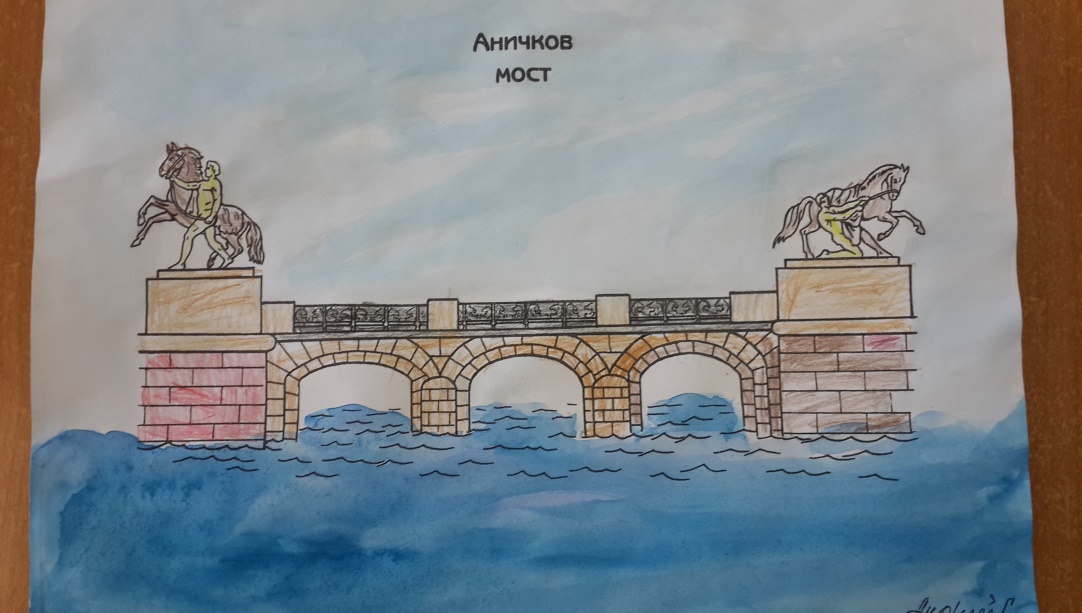 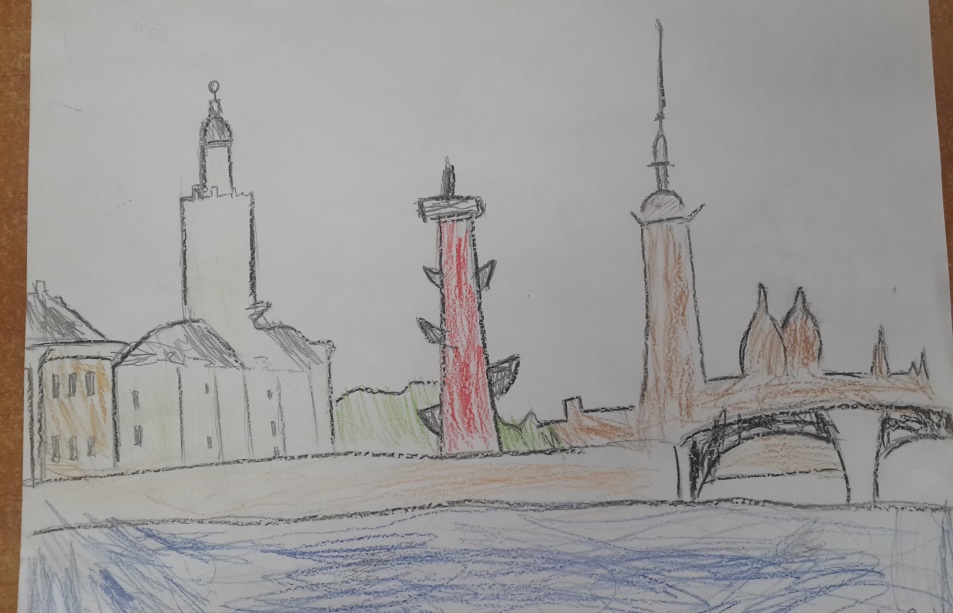 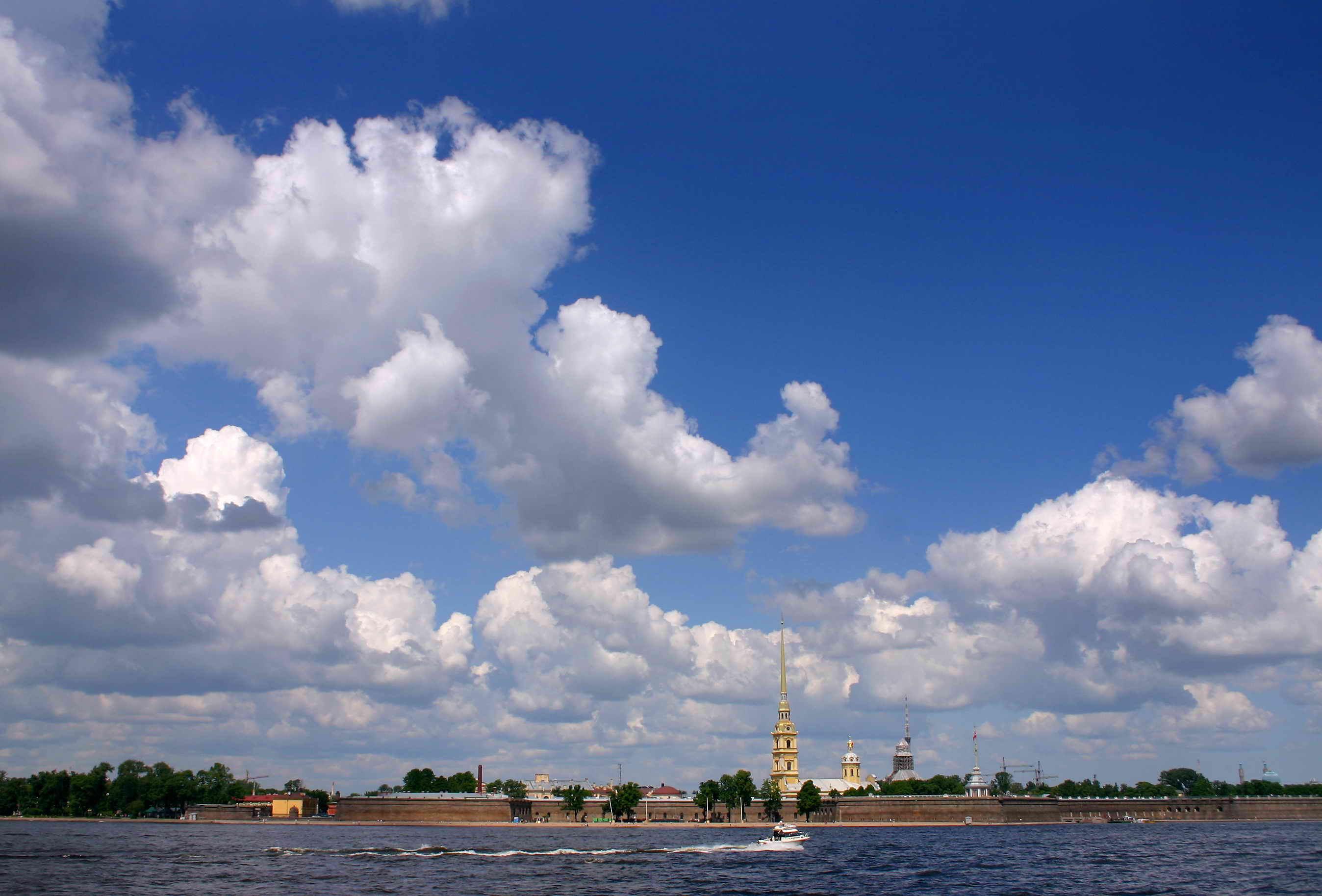 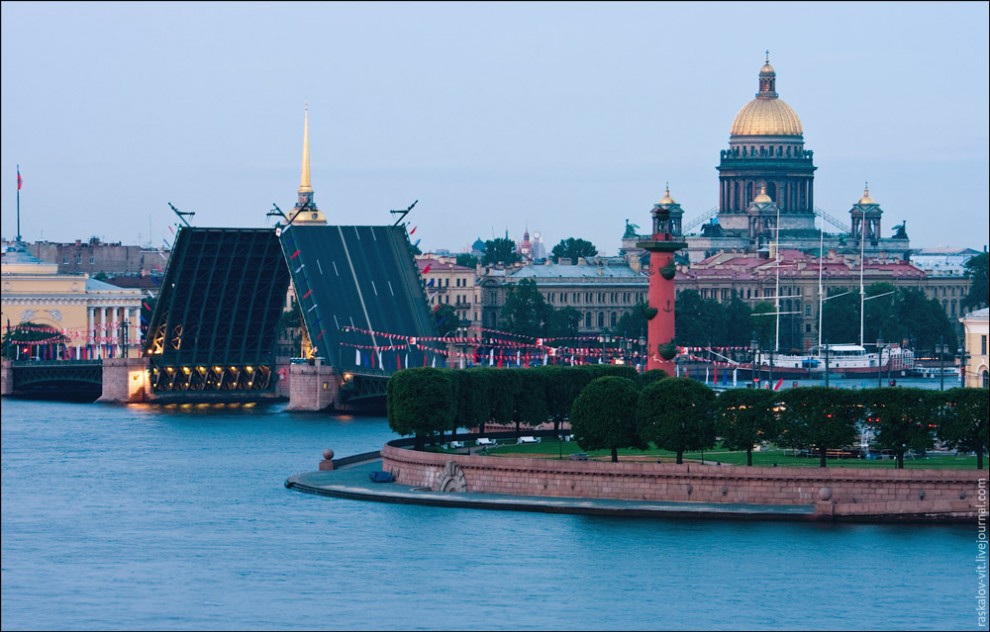